​Babylon.js 
Unleash the 
power of 3D across devices​
Hello there!
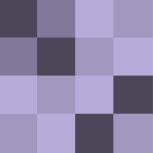 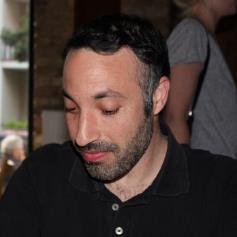 Julian Chenard

@temechon
Raanan Weber

@raananw
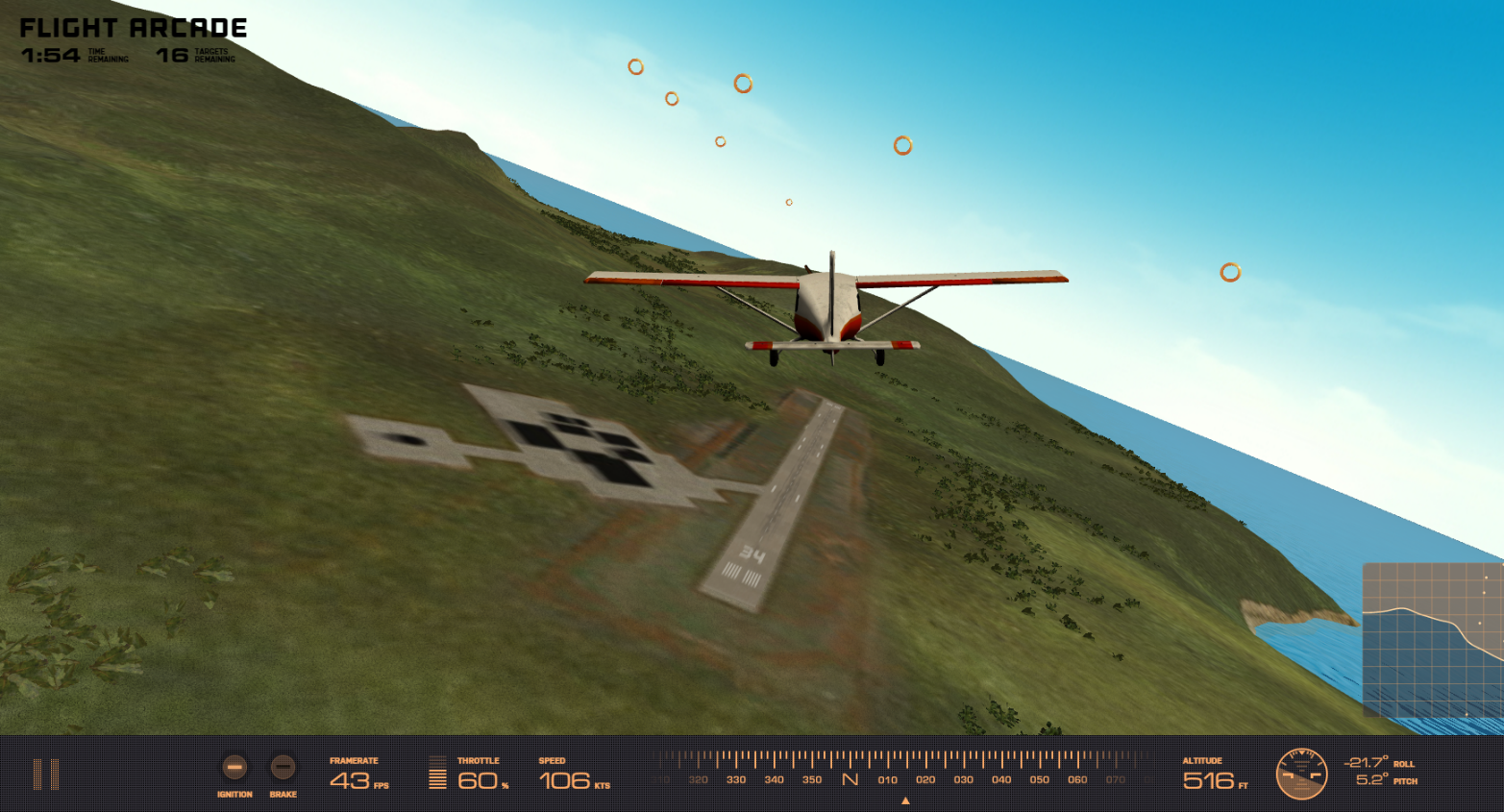 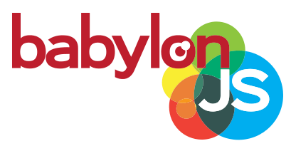 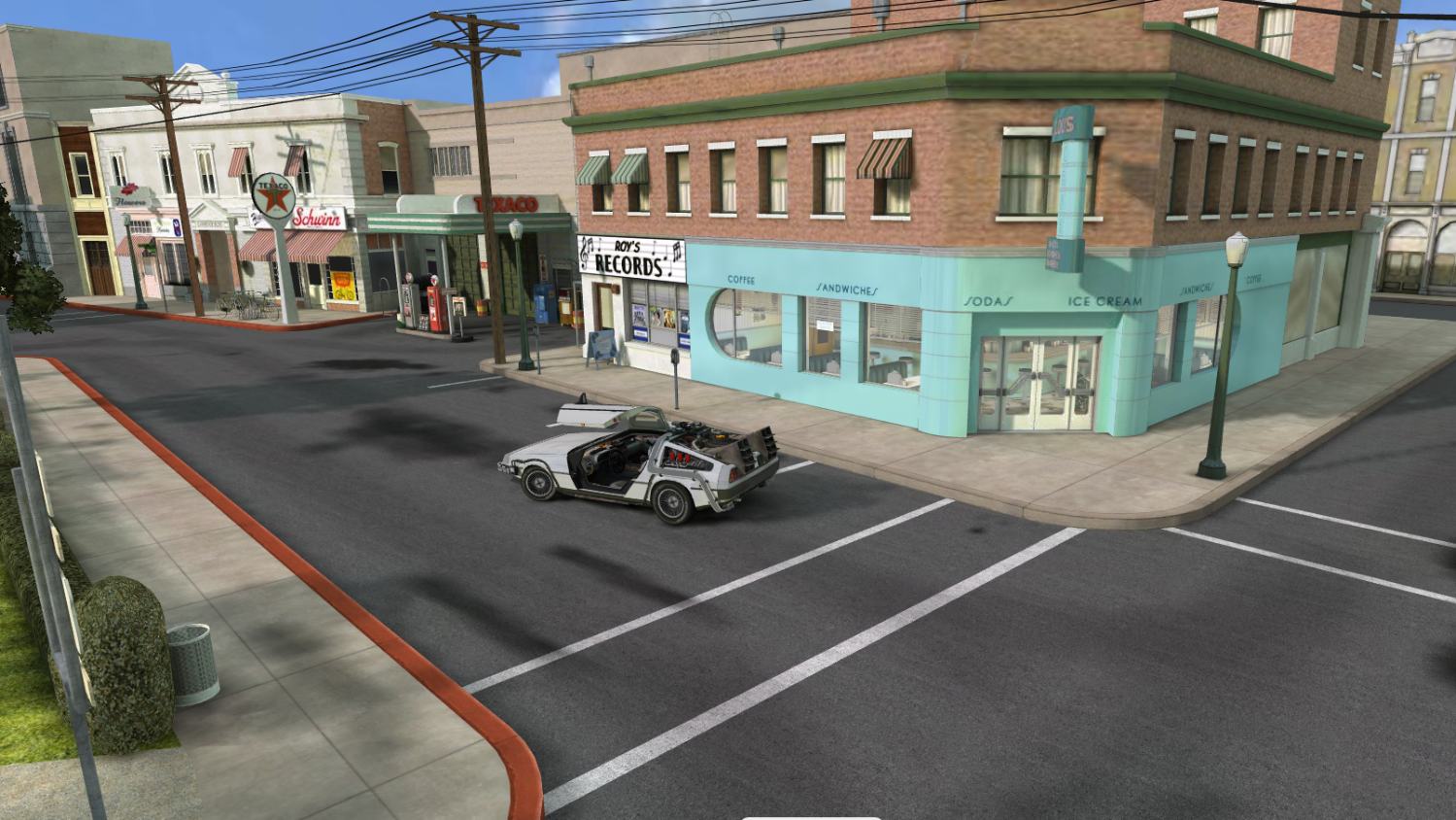 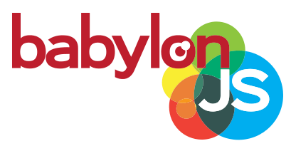 WebGL is…
A JavaScript API
Based on OpenGL ES 2.0
Standardized by Kronos Group
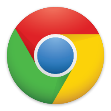 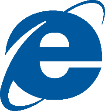 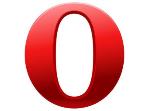 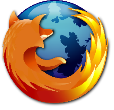 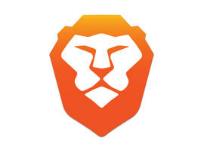 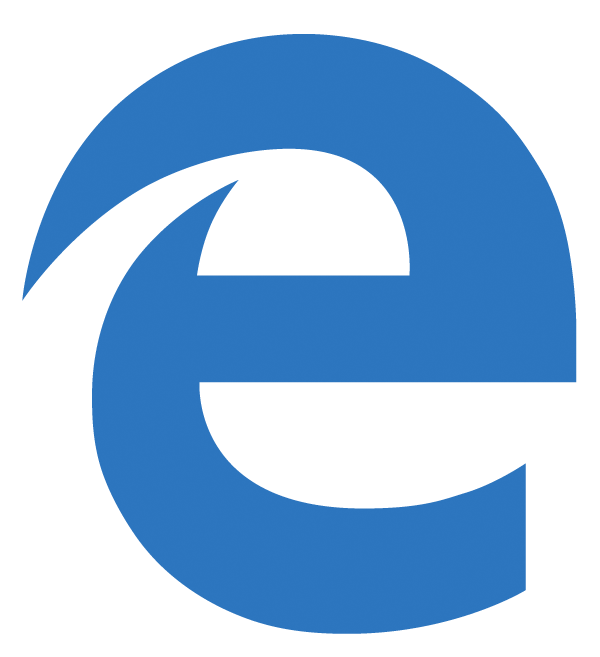 Using WebGL directly
You need to handle everything except the rendering
You have to:
Create shaders code
Create geometry and topology
Handle textures and resources management
Manage the render loop
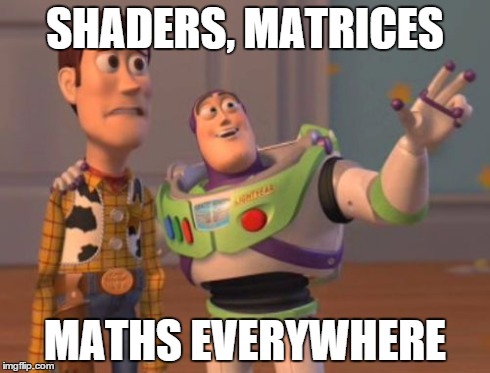 Using WebGL directly is like…
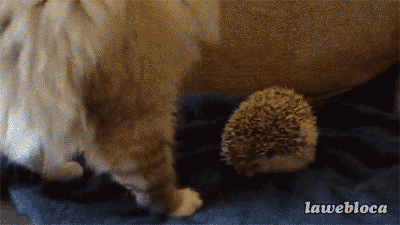 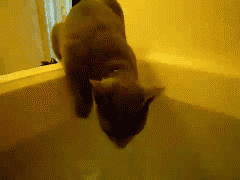 BABYLON.JS to the rescue
An average of 1 version per month 69 contributors 39 releases 2 704 commits16000+ lines of code More than 140 files of code More than 700 forks A bandwidth of 1 TB per month for the website 1.3GB (Code and samples) An open-source documentation
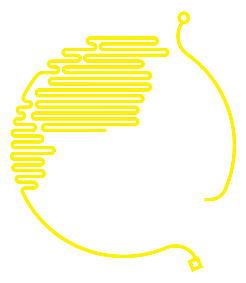 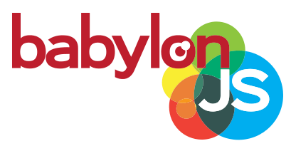 How to use BABYLON.JS?
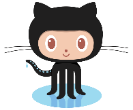 Open source project (Available on Github)
http://www.babylonjs.com
http://cdn.babylonjs.com/2-2/babylon.js

How to use it? Include one file and you’re ready to go!

To start Babylon.js, you’ve just need to create an engine object:
<script src="babylon.js"></script>
var engine = new BABYLON.Engine(canvas, true);
How to use BABYLON.JS?
Babylon.js is a scene graph: All complex features are abstracted for YOU!






Handling rendering can be done in one line:
var scene = new BABYLON.Scene(engine);

var camera = new BABYLON.FreeCamera("Camera", new BABYLON.Vector3(0, 0, -10), scene);
var light0 = new BABYLON.PointLight("Omni0", new BABYLON.Vector3(0, 100, 100), scene);
var sphere = BABYLON.Mesh.createSphere("Sphere", 16, 3, scene);
engine.runRenderLoop(function() { scene.render(); });
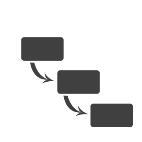 FIRST CONTACT
Hello world Babylon.js
[Speaker Notes: Step 0 – step 4]
Working with Assets
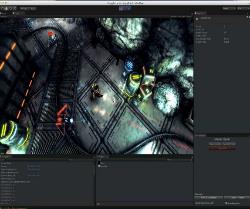 Blender 3D
3DS Max incl. Action Builder
Unity 5
Exporters
.BABYLON
And now…Clara.io
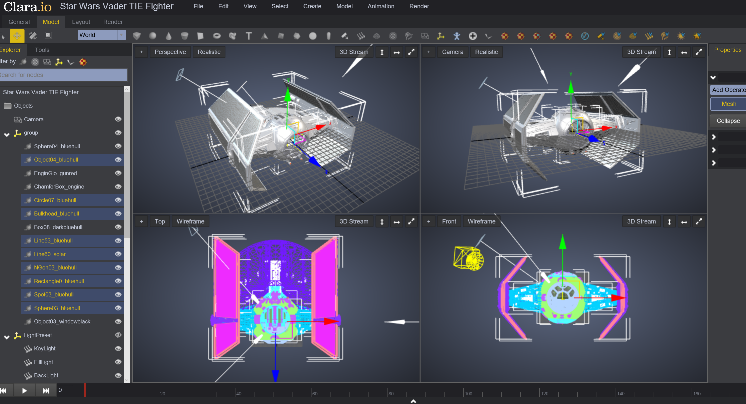 [Speaker Notes: http://www.clara.io/]
Learn & Experiment
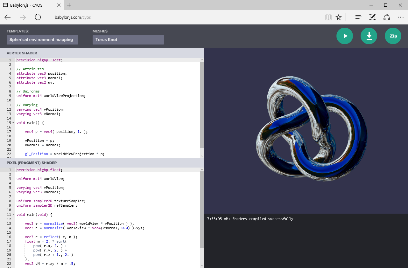 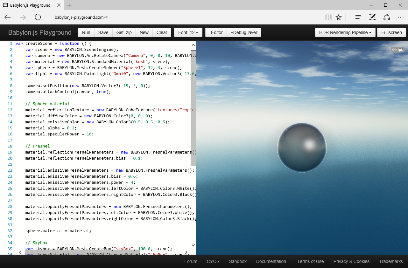 Playground
CYOS
[Speaker Notes: Select code from Playground and copy/paste to previous page]
Test it LIVE
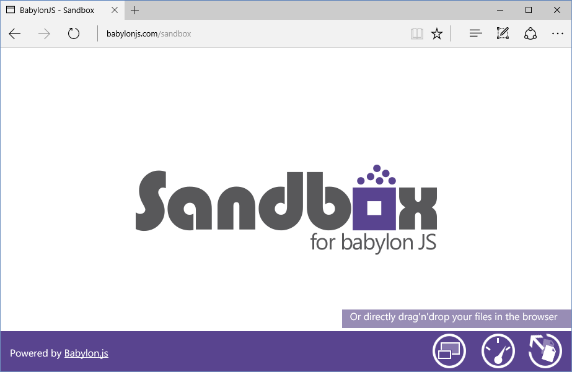 [Speaker Notes: Select code from Playground and copy/paste to previous page]
Playing with inputs
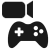 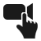 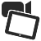 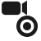 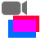 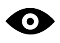 Device Orientation
Touch
Virtual Joysticks
Anaglyph
VR
Gamepad
Camera based on pointer events
Using pointer events, this camera generates two joysticks on top of the scene
Use this camera with Red/Green glasses
Control camera orientation with:
Oculus Rift
WebVR
CardBoard
Camera based on Device Orientation API
Use your gamepad to control your camera
WEBAUDIO
[Speaker Notes: Opening demo with Mansion]
COLLISIONS & PHYSICS
[Speaker Notes: Step 9
http://www.babylonjs.com/playground/?9]
COOL STUFF
SIMD.js, Hardware instances and bones
[Speaker Notes: http://www.babylonjs.com/?REFPROBE
http://www.babylonjs-playground.com/#LYCSQ#25
http://www.babylonjs.com/scenes/simd.html
http://www.babylonjs.com/?INSTANCEDBONES]
Did you say features?
Complete scene graph with lights, cameras, materials and meshes
Collisions engine
Physics engine (thanks to cannon.js)
Scene picking
Antialiasing
Animations engine
Particles Systems
Sprites and 2D layers
Frustum clipping
Sub-meshes clipping
Hardware scaling
Selection octrees
Offline mode (Assets are saved locally to prevent reloading them)
Incremental loading
Binary format
Hardware accelerated instances
Diffuse lightning and texture
Ambient lightning and texture
Specular lightning
Opacity texture
Reflection texture (Spheric, planar, cubic and projection)
Mirror texture
Emissive texture
Specular texture
Bump texture
Up to 4 lights (points, directionals, spots, hemispherics)
Custom materials
Skybox
Vertex color
4 bones per vertex
Fresnel term
Fog
Alpha blending
Alpha testing
Billboarding
Fullscreen mode
Shadow Maps and Variance Shadow Maps
Rendering layers
Post-processes (blur, refraction, black'n'white, fxaa, customs...)
Lens flares
Multi-views
Render target textures
Dynamic textures (canvas)
Video textures
Compressed (DDS) textures
Arc rotate camera
Free camera
Touch camera
Virtual Joysticks camera
Oculus Rift camera
Gamepad camera
Mesh cloning
Dynamic meshes
Height maps
Bones
Constructive solid geometries
Babylon scene file can be converted from .OBJ, .FBX, .MXB
Exporter for Blender
Exporter for Cheetah3d
Exporter for 3ds Max
Exporter for Unity
Support for drag'n'drop
….
USEFUL LINKS
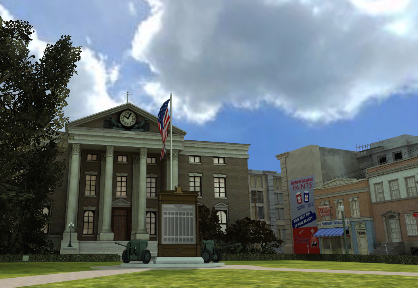 http://www.babylonjs.com

http://www.babylonjs.com/playground

http://www.babylonjs.com/cyos

https://doc.babylonjs.com

http://www.html5gamedevs.com/forum/16-babylonjs
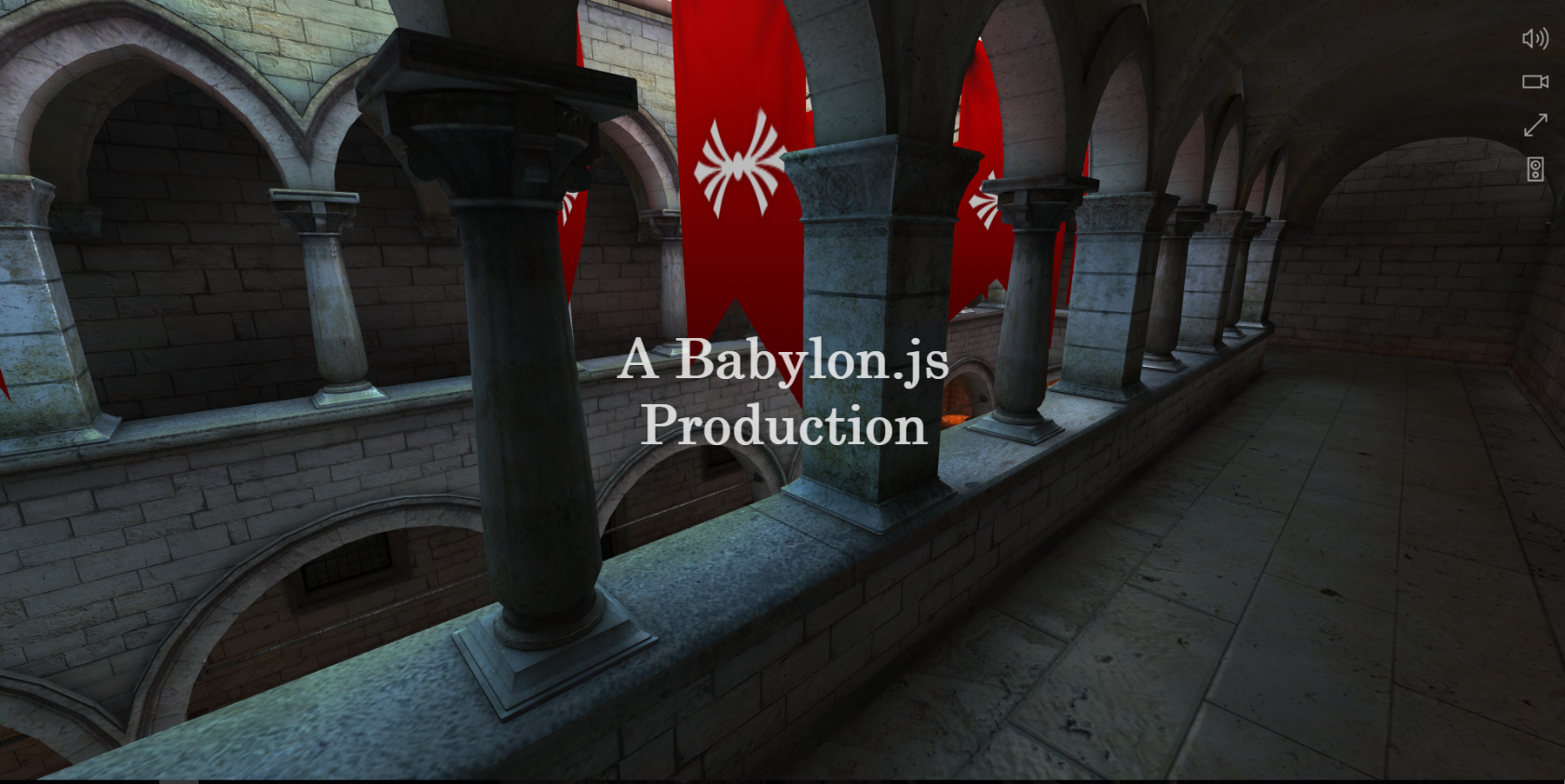 DEMO TIME !